การขึ้นทะเบียนหน่วยบริการ
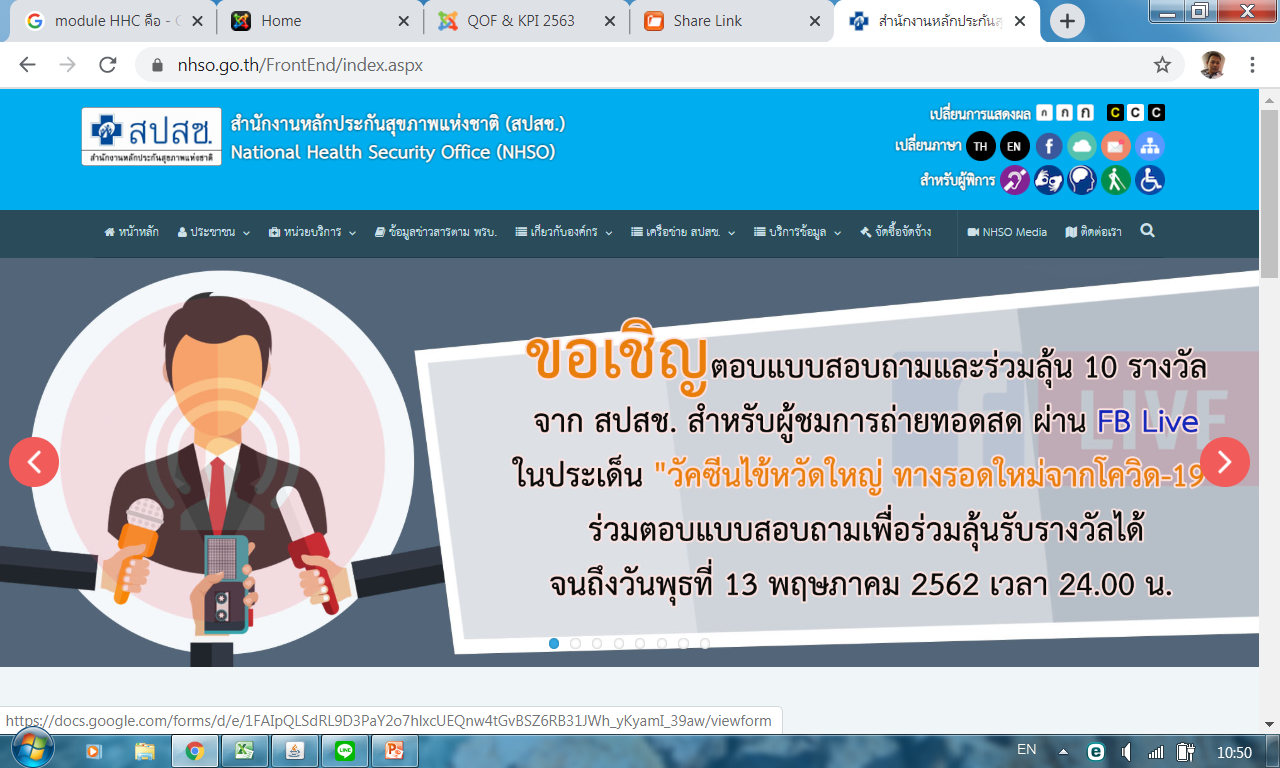 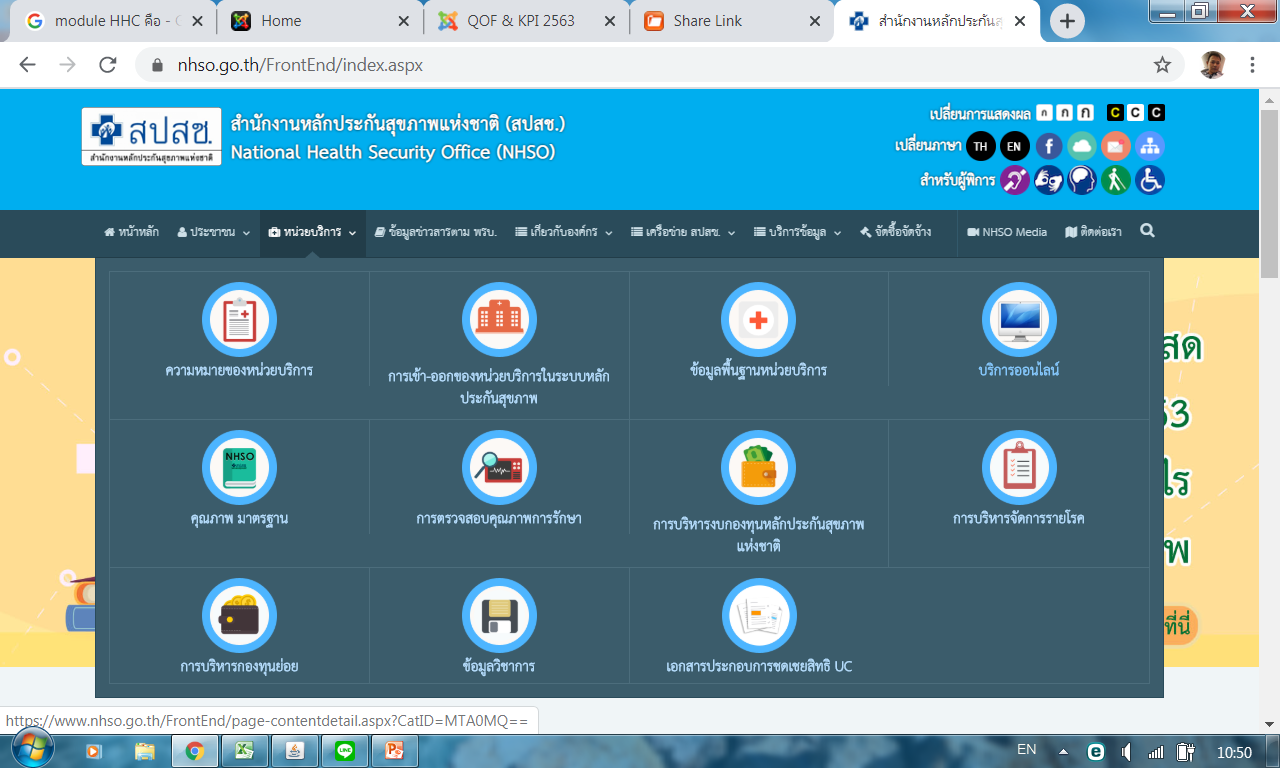 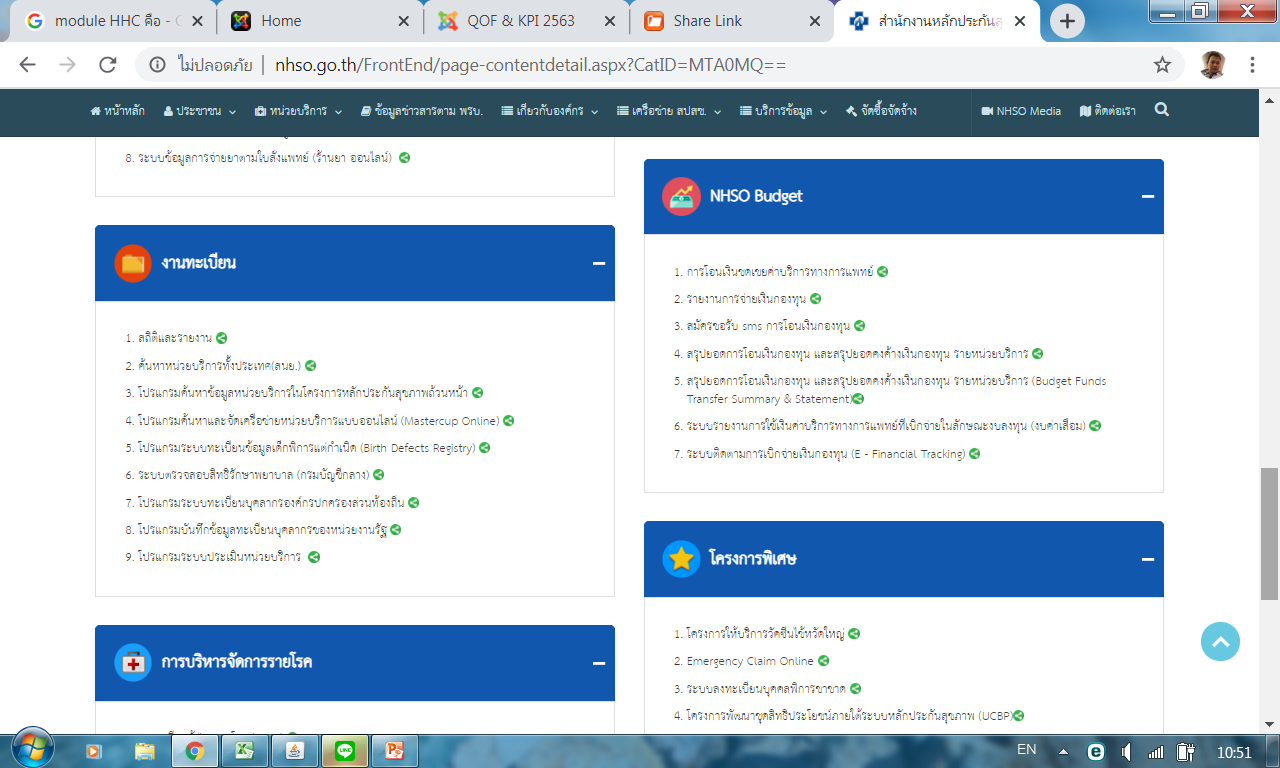 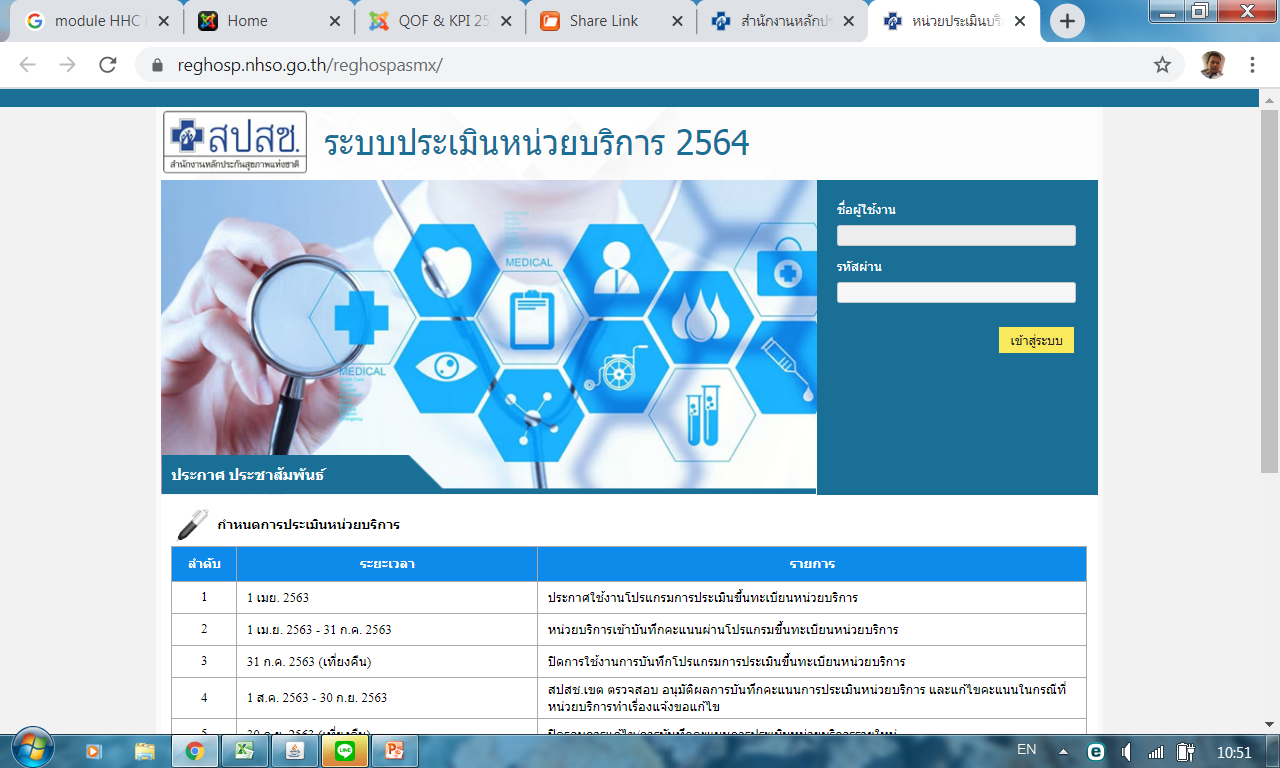 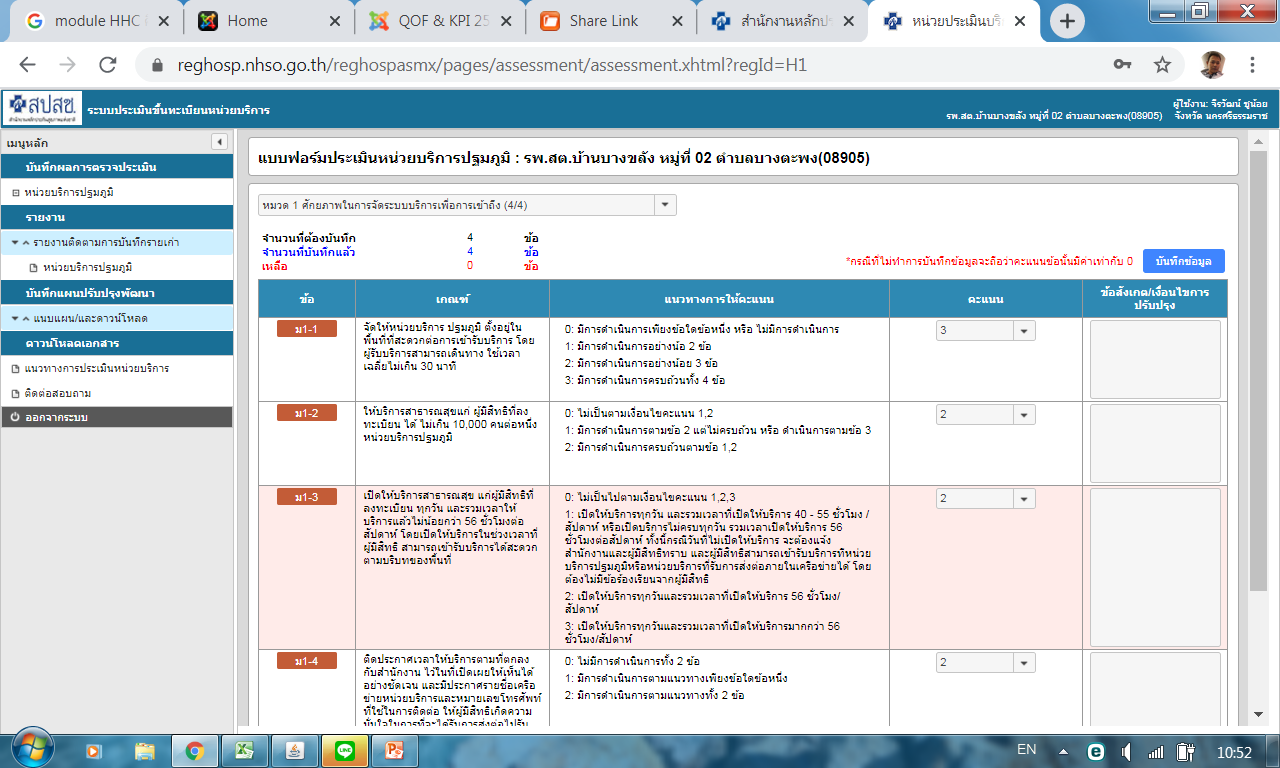 หากคะแนนน้อยกว่า 2